Cellular Transport
Section 7-4
Passive Transport
Transport of substances across the plasma membrane that requires no input of energy.

Types:  Diffusion, facilitated diffusion, osmosis
What is diffusion?
Diffusion is the movement of particles from an area of higher concentration to an area of lower concentration.

http://highered.mcgraw-hill.com/sites/0072495855/student_view0/chapter2/animation__how_diffusion_works.html

Example:  You can observe this with food coloring in water or when someone sprays perfume
Facilitated Diffusion
Since most substances can’t diffuse through the plasma membrane on their own, they must pass through transport proteins.
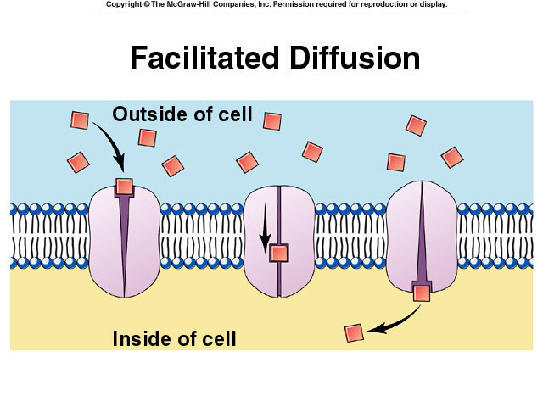 Osmosis
Osmosis is the diffusion of water across a selectively permeable membrane.
The cell maintains homeostasis by regulating water flow through the plasma membrane.
Osmosis
In osmosis, water moves to where the water is less concentrated and where the solute is more concentrated.
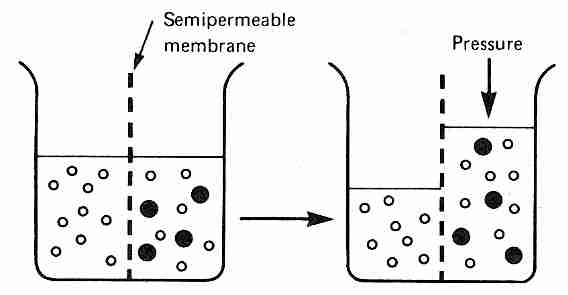 How Osmosis Affects Cells
In an isotonic solution, water concentration is equal on both sides of the membrane – water moves equally back and forth.
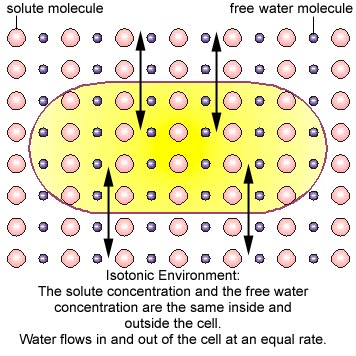 How Osmosis Affects Cells
In a hypotonic environment, the concentration of solute is lower outside the cell than inside – water enters the cell by osmosis

This causes the cell to swell
If the cell bursts, lysis has
    occurred.
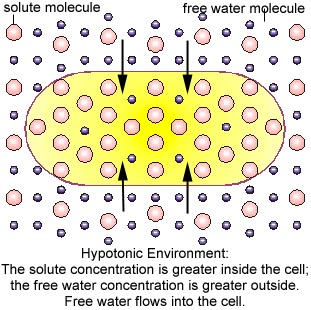 How Osmosis Affects Cells
In a hypertonic environment, the concentration of solute is higher outside the cell than inside – water leaves the cell by osmosis

This causes the cell to
    shrink (plasmolysis)
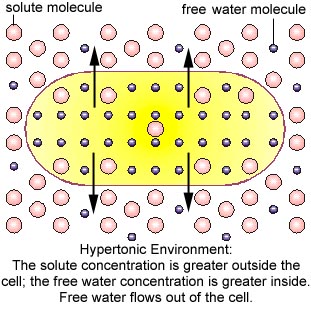 Red blood cells
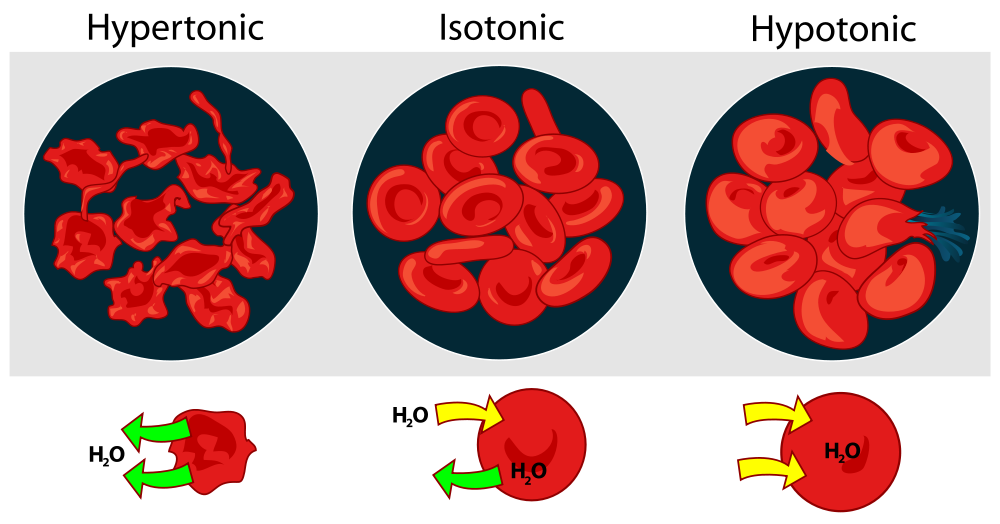